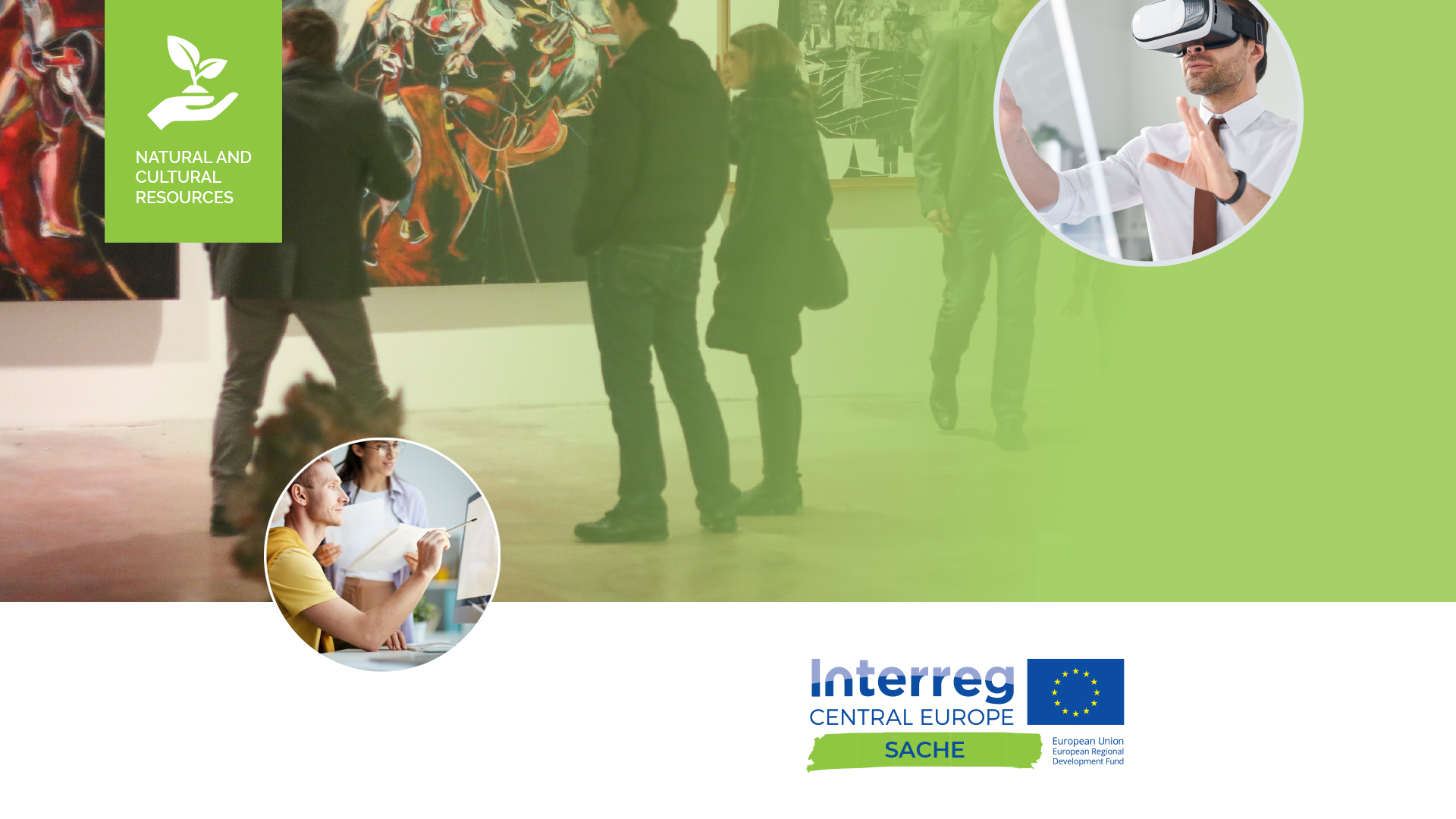 SACHE Strategy: il contributo degli stakeholder regionali
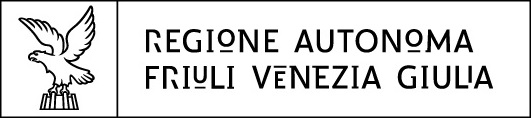 Direzione centrale cultura e sport
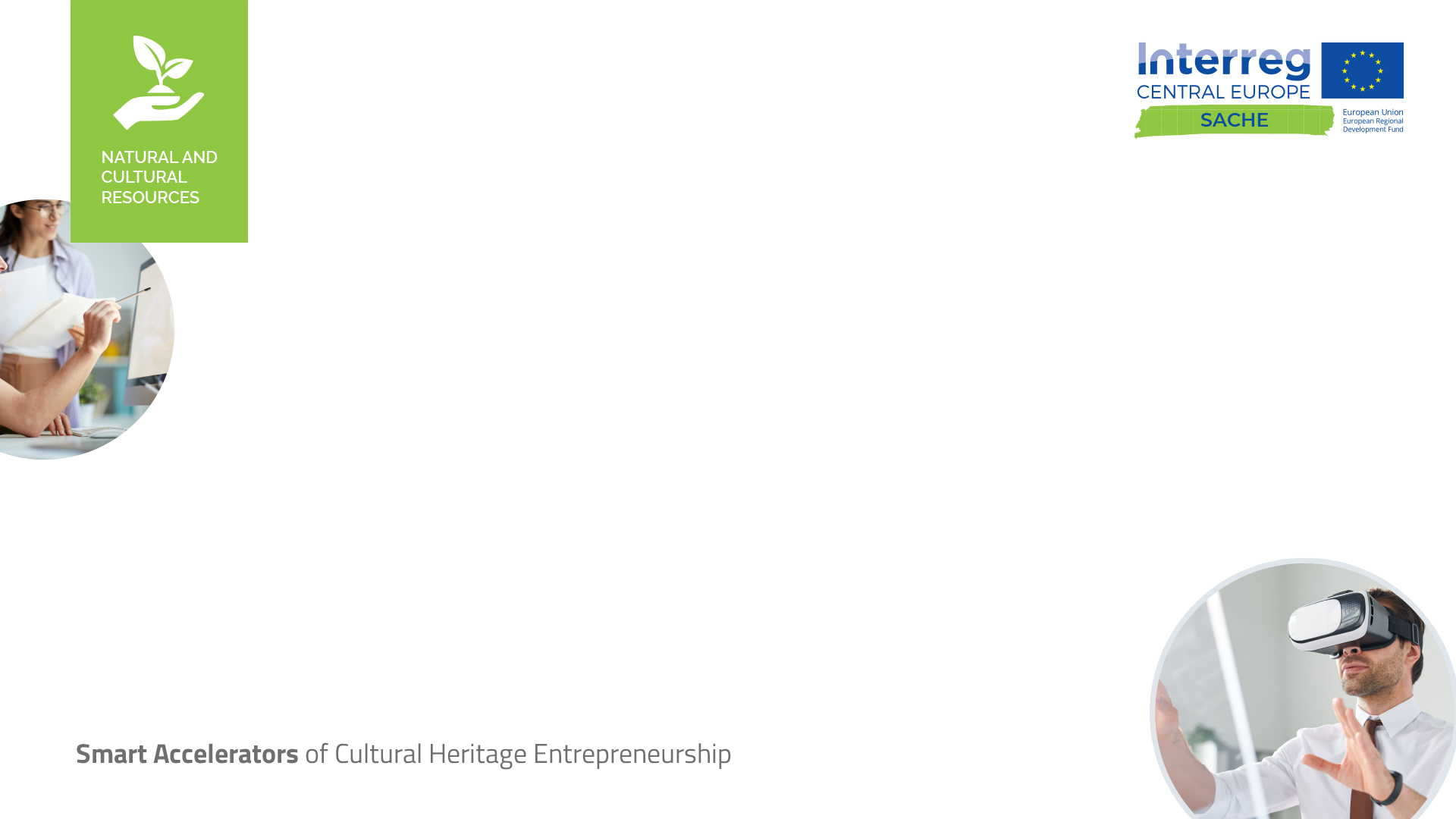 Analisi SWOT sul patrimonio culturale in FVG
PUNTI DI FORZA
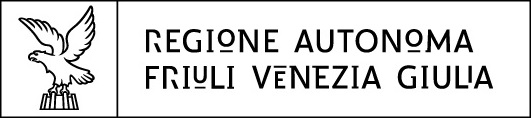 Pubblico coinvolto e partecipe, spesso giovane
Infrastrutture digitali e tecnologiche sempre più sviluppate
Tradizione storica e culturale
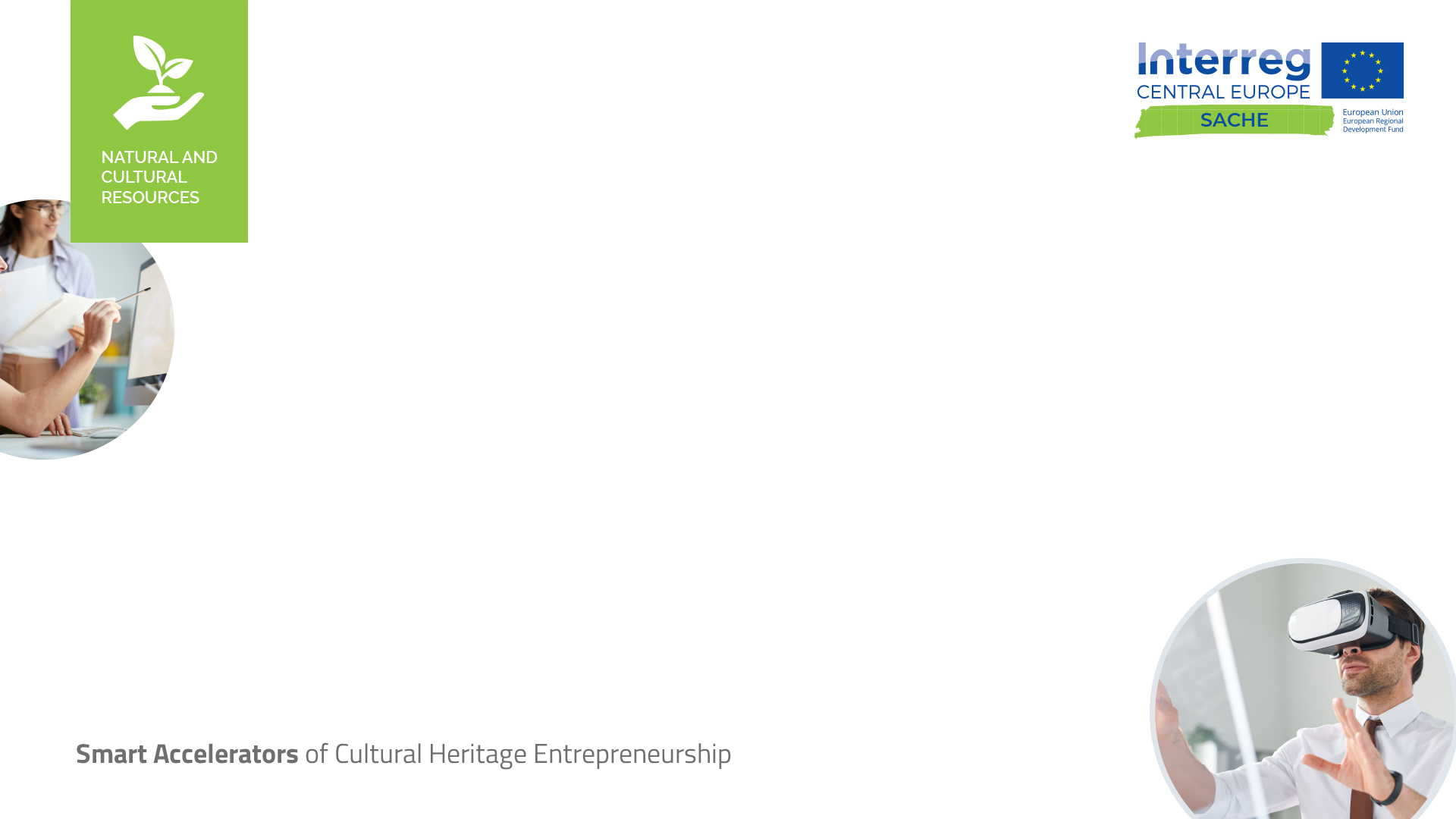 Analisi SWOT sul patrimonio culturale in FVG
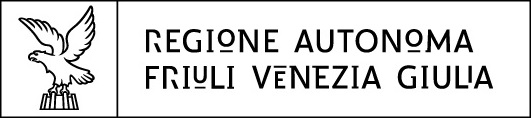 PUNTI DI DEBOLEZZA
Difficoltà delle ICC a collaborare con gli enti culturali e con altri settori
Mancanza di visibilità e della strutturazione delle visual arts in FVG
Differenze nell’approccio tra l’amministrazione pubblica e le ICC nel confronto del patrimonio culturale (conservazione/sfruttamento)
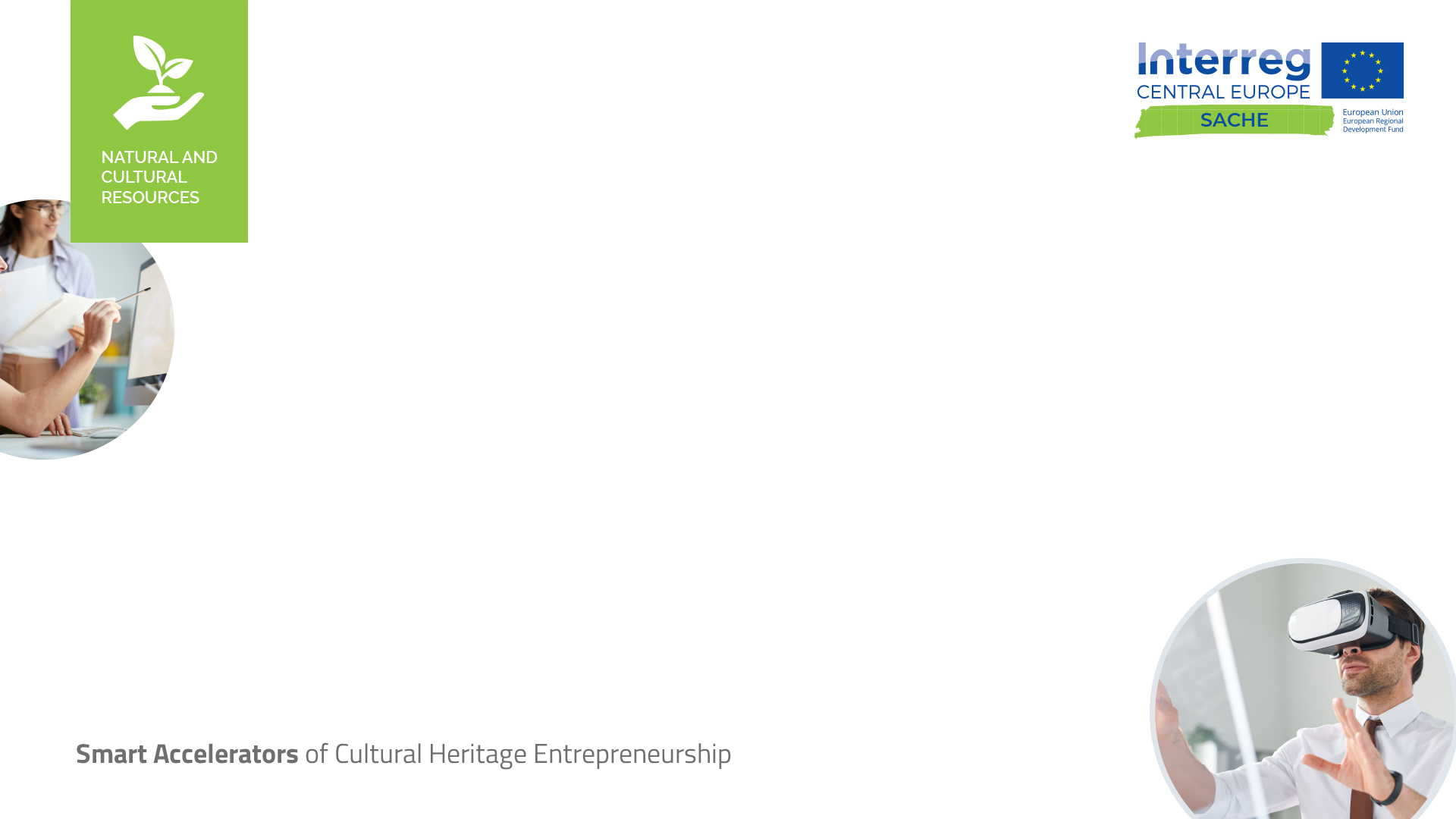 Analisi SWOT sul patrimonio culturale in FVG
OPPORTUNITÀ
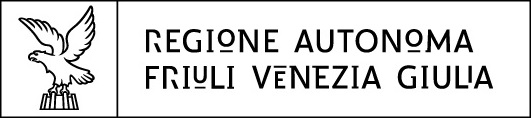 Nuove possibilità con le tecnologie digitali ( per es. nei musei)
Uso di strumenti e tecniche gestionali innovativi (p. es. audience development, co-creazione, strumenti per la verifica dei comportamenti del pubblico all’interno di spazi espositivi e piattaforme dedicate alla co-creazione di contenuti attraverso pratiche curatoriali innovative)
Maggior partecipazione della comunità con le realtà economiche locali; incontro tra enti culturali, università e imprese (tra domanda e offerta); maggiore collaborazione tra ICC e gli artisti (soprattutto quelli visual)
Crescente consapevolezza dei vantaggi derivanti dalla cooperazione fra diversi attori del settore
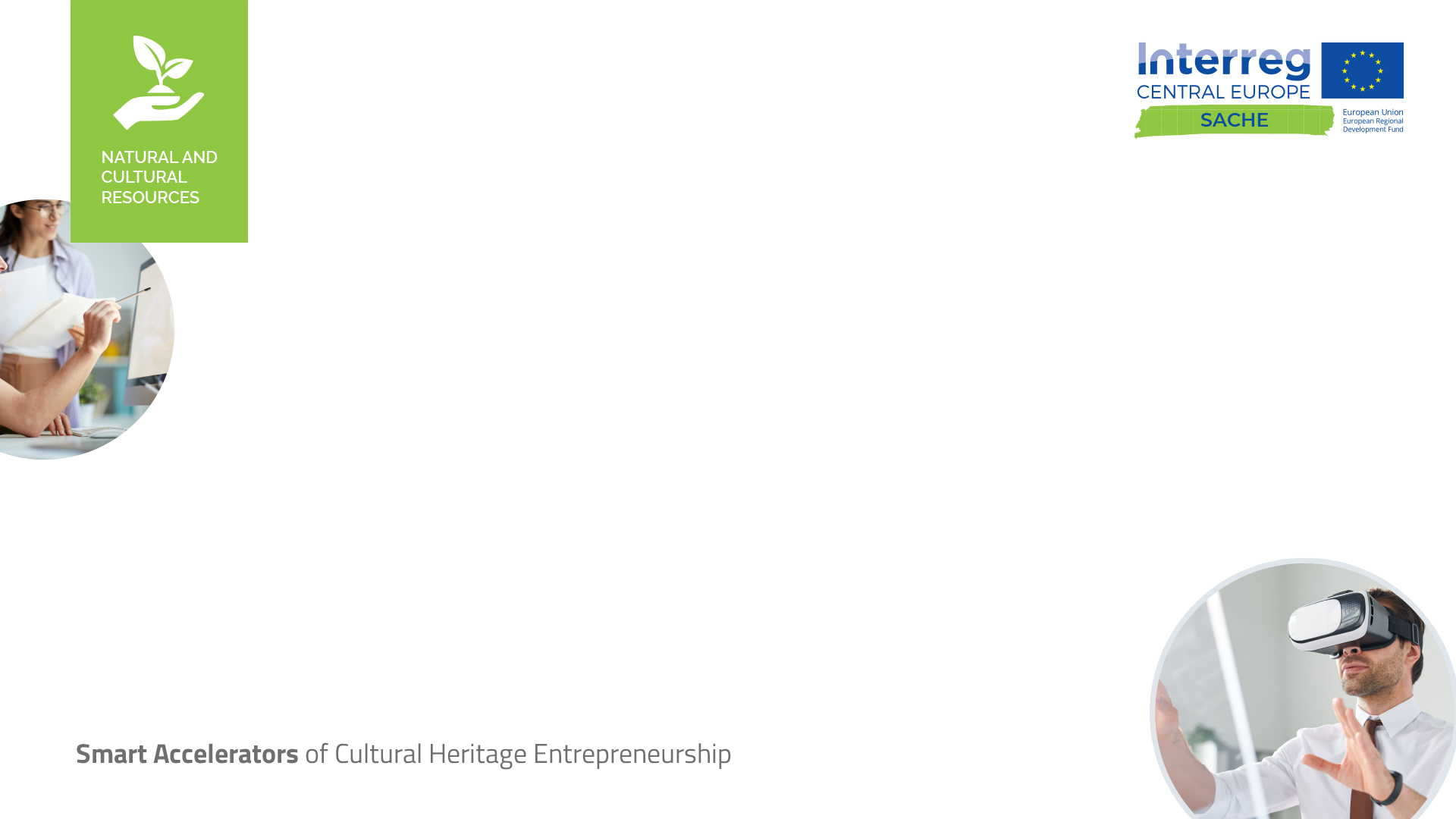 Analisi SWOT sul patrimonio culturale in FVG
OPPORTUNITÀ
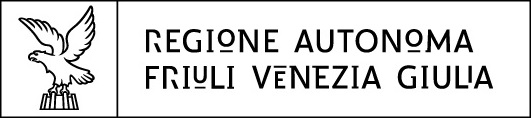 Coinvolgimento sia delle ICC che di quelle satelliti (filiera allungata)
Diversificazione delle offerte in base a diversi segmenti del pubblico (senior, giovane, familiare, deluxe, etc)
Ispirazione proveniente dal patrimonio culturale; coinvolgimento degli artigiani locali, che possono attingere dal patrimonio culturale e spunti per la realizzazione dei loro manufatti
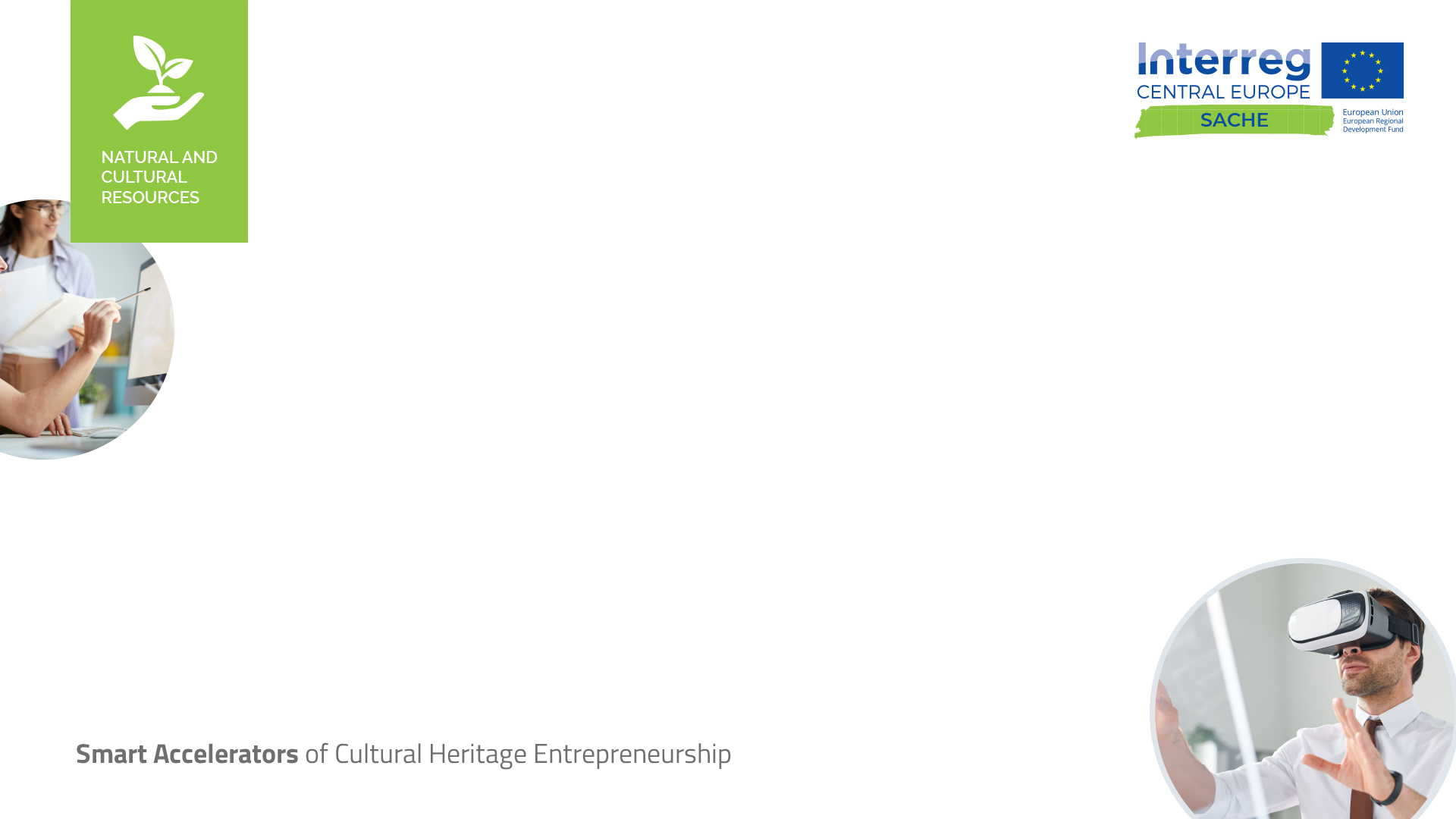 Analisi SWOT sul patrimonio culturale in FVG
OPPORTUNITÀ
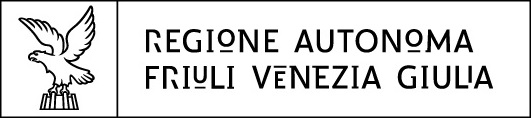 Sviluppo del turismo culturale e creazione di percorsi culturali che permettano al turista di conoscere la lingua, la storia e il paesaggio di un territorio
Progetti short che garantiscano un riscontro effettivo ed immediato nel territorio, nonché capaci di attrarre nuovi finanziatori, intercettare nuovi capitali e linee di investimenti e nuovi stakeholders
Potenziamento ed ampliamento dell’offerta formativa di professionalità nel settore creativo e culturale
Fondi europei a supporto del settore culturale e creativo
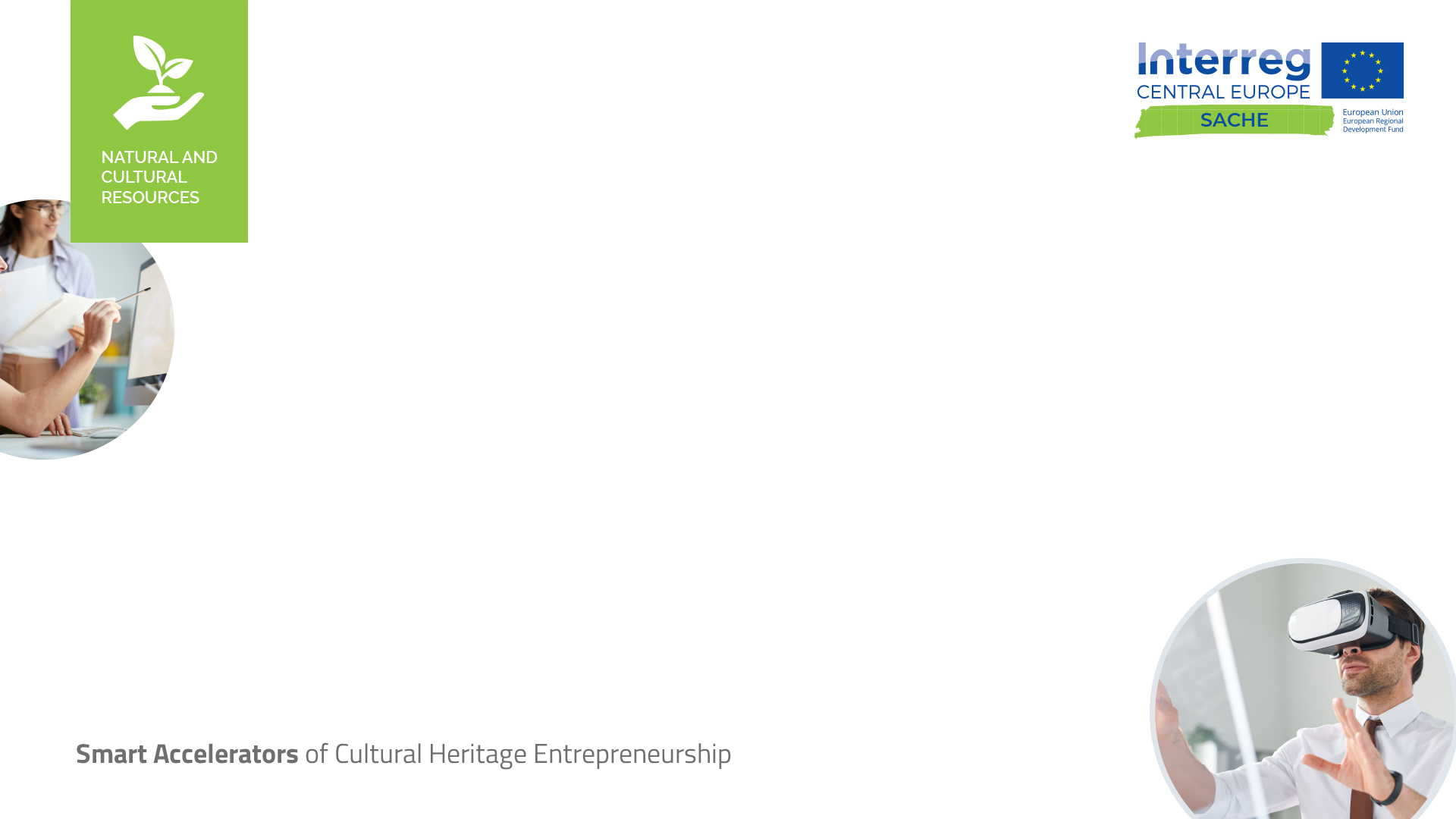 Analisi SWOT sul patrimonio culturale in FVG
OPPORTUNITÀ
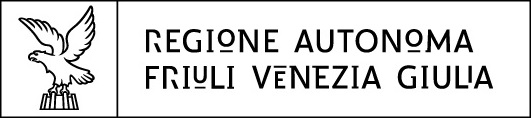 Le politiche pubbliche possono svolgere un ruolo importante nella contaminazione incrociata tra ICC e patrimonio culturale
Le amministrazioni locali devono fornire strumenti e aiuti agli investitori privati per proposte che sviluppino le imprese culturali e per eventi che promuovano prodotti locali
Limitare i gruppi target a uno o due principali; sviluppare una strategia di marketing consistente; trovare possibilità di attività congiunte tra cultural asset; sviluppare prodotti turistici unici.
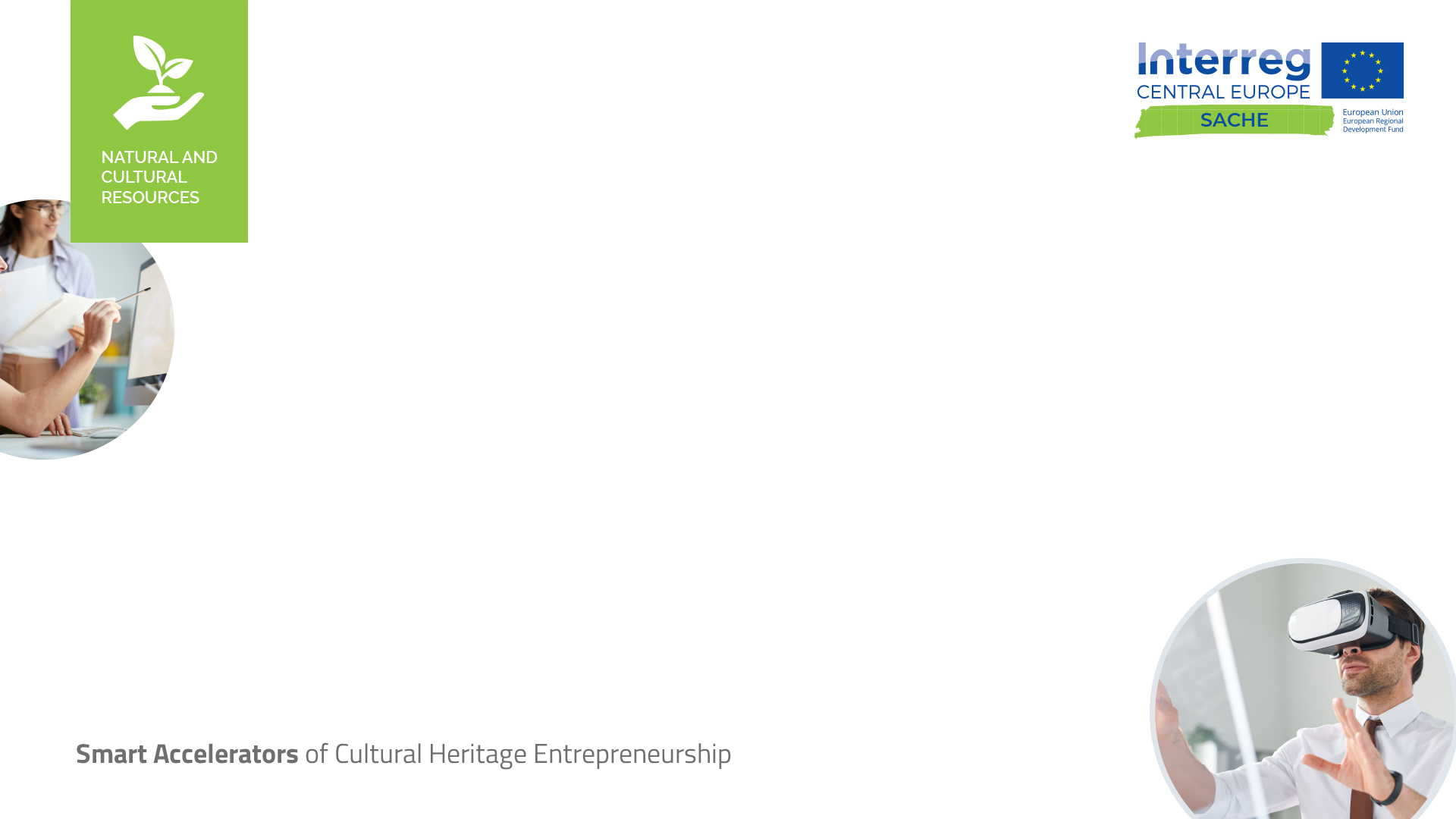 Analisi SWOT sul patrimonio culturale in FVG
MINACCE
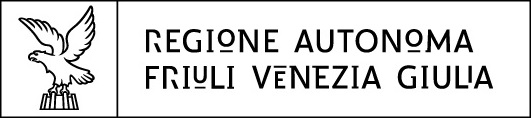 Mancata individuazione di audience coinvolta e preparata
Mancanza di sufficiente supporto istituzionale per le ICC e connessa mancanza di credibilità delle ICC
Focalizzazione quasi esclusiva sui bisogni dei turisti, dimenticando quelli della comunità locale
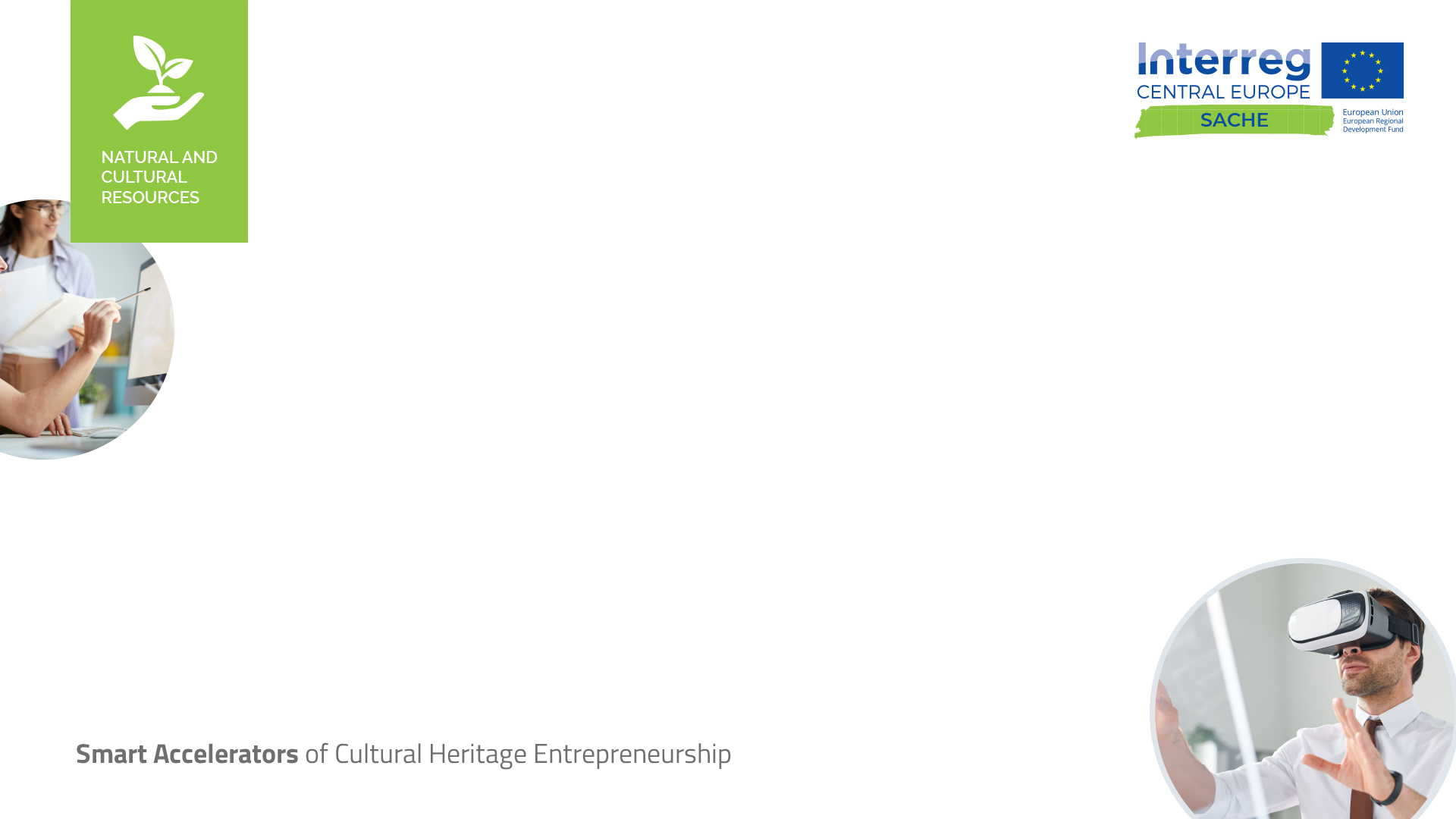 Analisi SWOT sul patrimonio culturale in FVG
MINACCE
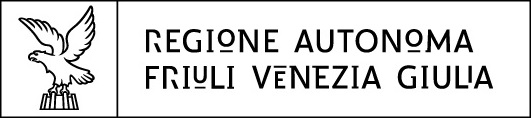 Insufficiente coordinamento e trasferimento di conoscenze fra stakeholder locali e altri soggetti, in particolare istituzioni culturali pubbliche e private, enti conservatori e curatori
Aumento della competitività, globalizzazione, ingresso di nuovi attori sul mercato
Erosione, anche in termini di significato, del patrimonio culturale da parte di eventi o iniziative che non danno apporti in termini di sviluppo o definizione del patrimonio culturale stesso
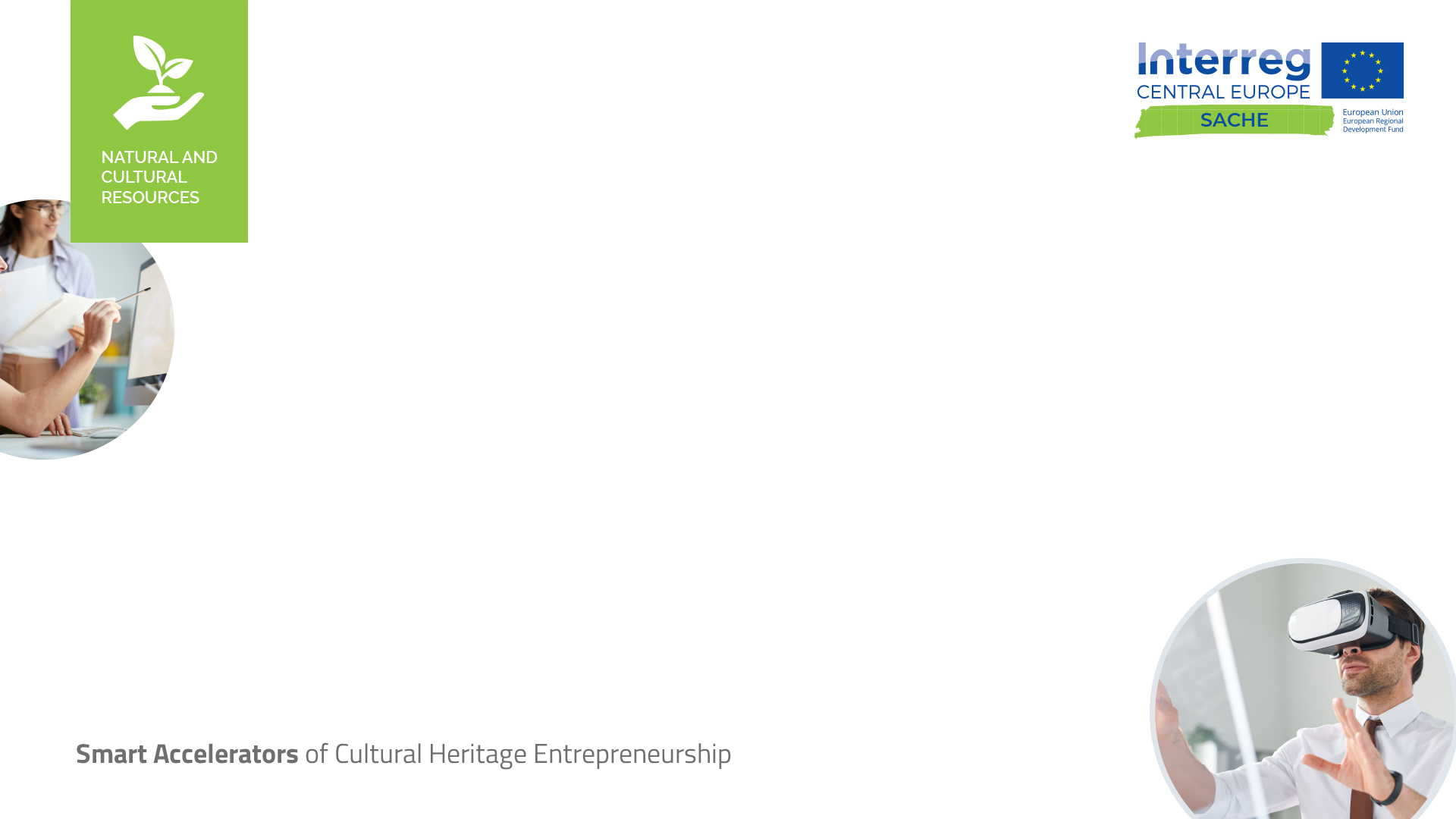 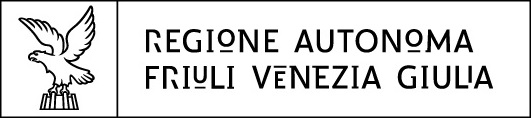 GRAZIE PER L’ATTENZIONE
Direzione centrale cultura e sport